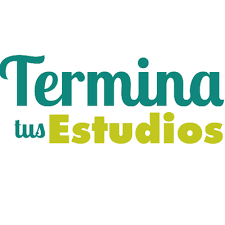 EL POEMA ____________________EDUCACIÓN BÁSICA
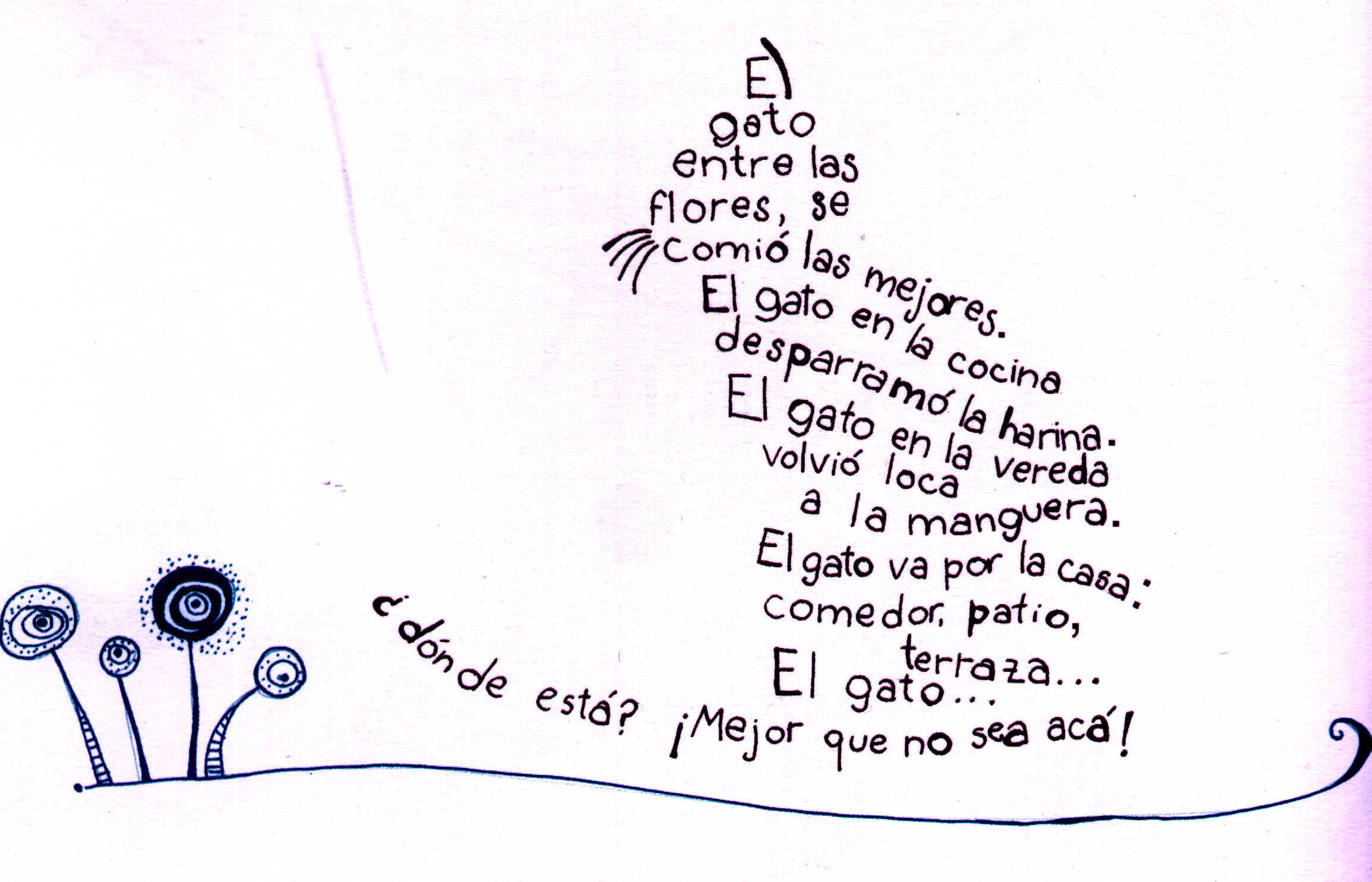 Profesora: Melissa Márquez 

lenguaje@terminatusestudios.cl
Esta foto de Autor desconocido está bajo licencia CC BY-NC-ND
Definición
Estructura y características
Hablante lírico, y el reconocimiento de sus sentimientos
Actividades
CONTENIDOS A  ABORDAR:
Es un texto literario


Los poemas son textos cuyo propósito es expresar emociones o sentimientos.
¿QUÉ ES UN POEMA?
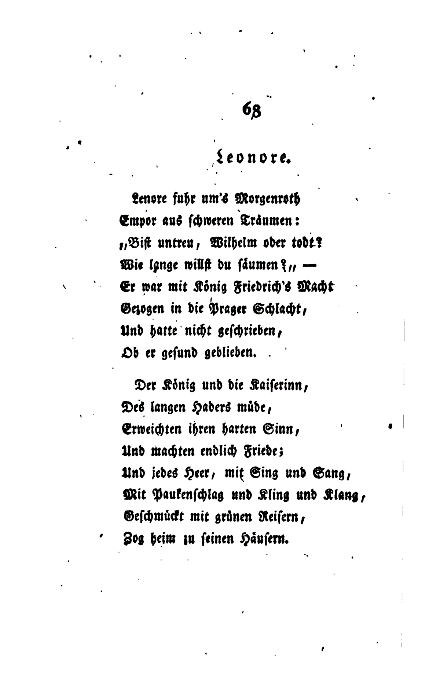 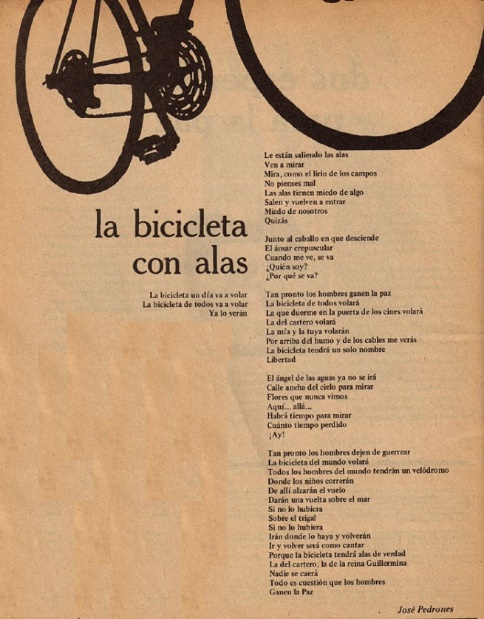 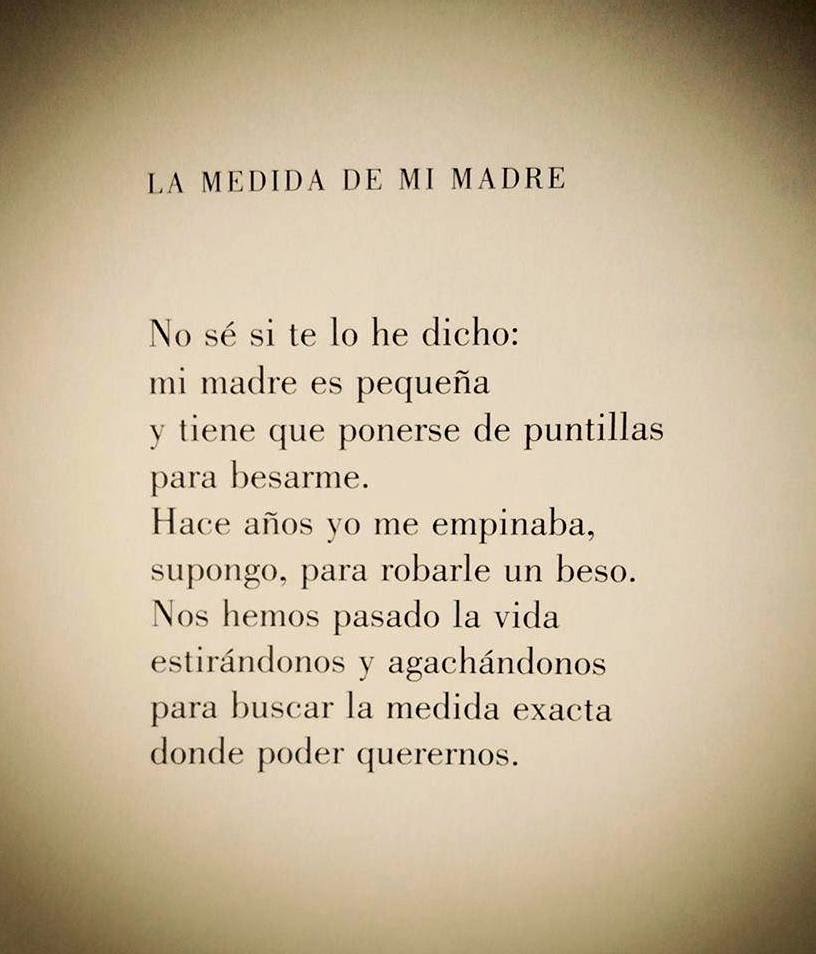 Esta foto de Autor desconocido está bajo licencia CC BY-SA
Esta foto de Autor desconocido está bajo licencia CC BY-SA-NC
Esta foto de Autor desconocido está bajo licencia CC BY-NC-ND
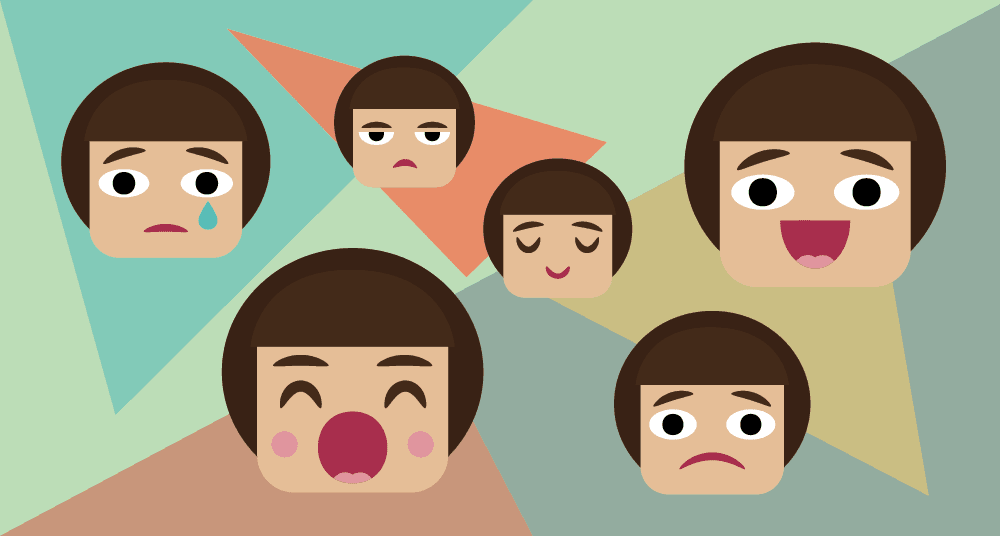 Expresan sentimientos o emociones, existen poemas que hablan del amor, del odio, de la amistad, del amor a un hijo, cualquier tipo de sentimiento.
¿CUÁLES SON SUS CARACTERÍSTICAS PRINCIPALES?
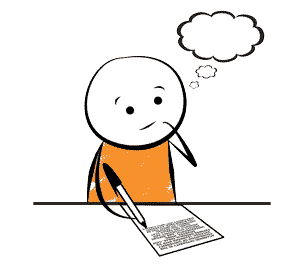 Presenta autor, que es quien escribe un poema. A este autor lo llamamos poeta si es hombre y poetiza si es mujer.
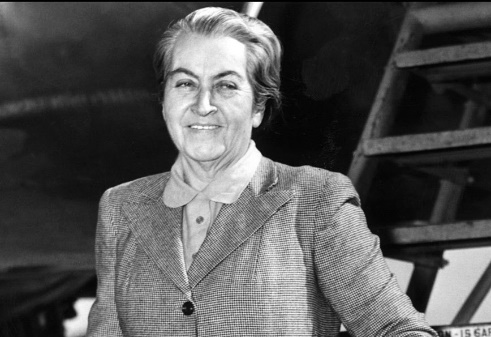 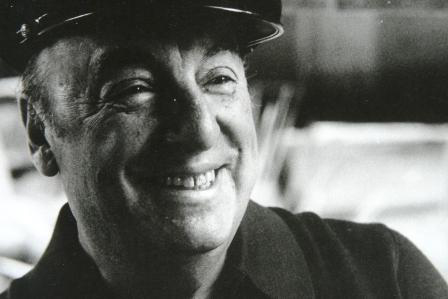 Esta foto de Autor desconocido está bajo licencia CC BY-NC-ND
Esta foto de Autor desconocido está bajo licencia CC BY-SA-NC
Esta foto de Autor desconocido está bajo licencia CC BY-SA-NC
Esta foto de Autor desconocido está bajo licencia CC BY-NC-ND
Además de un poeta o una poetiza, en los poemas : hablante lírico, que es quien expresa las emociones.
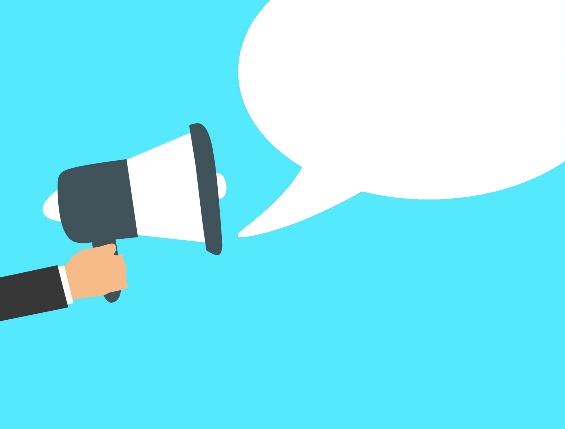 Los poemas presentan rima, que es una forma de memoria sonora, que puede definirse como la semejanza de las terminaciones de dos o más versos. 

      Puede ser consonante: igualdad de término tanto en consonantes y      vocales, o asonante, que es la igualdad de vocales sin importar las      consonantes.
De su estructura podemos decir que, el poema está escrito en versos y estrofas.

 Podemos definir verso como la menor división de un poema, está constituido por oraciones o frases cortas, que se escriben una en cada línea. 

Y una estrofa se define como el conjunto de versos.
¿CÓMO ES SU ESTRUCTURA?
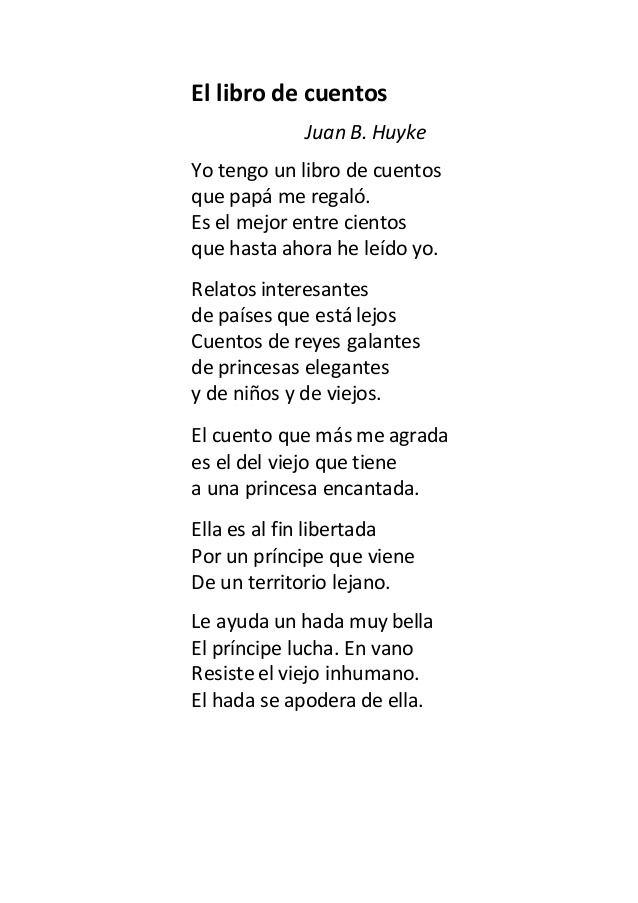 Para reconocer un poema de manera visual, rápida y asertivamente:
¿CÓMO RECONOCER UN POEMA VISUALMENTE?
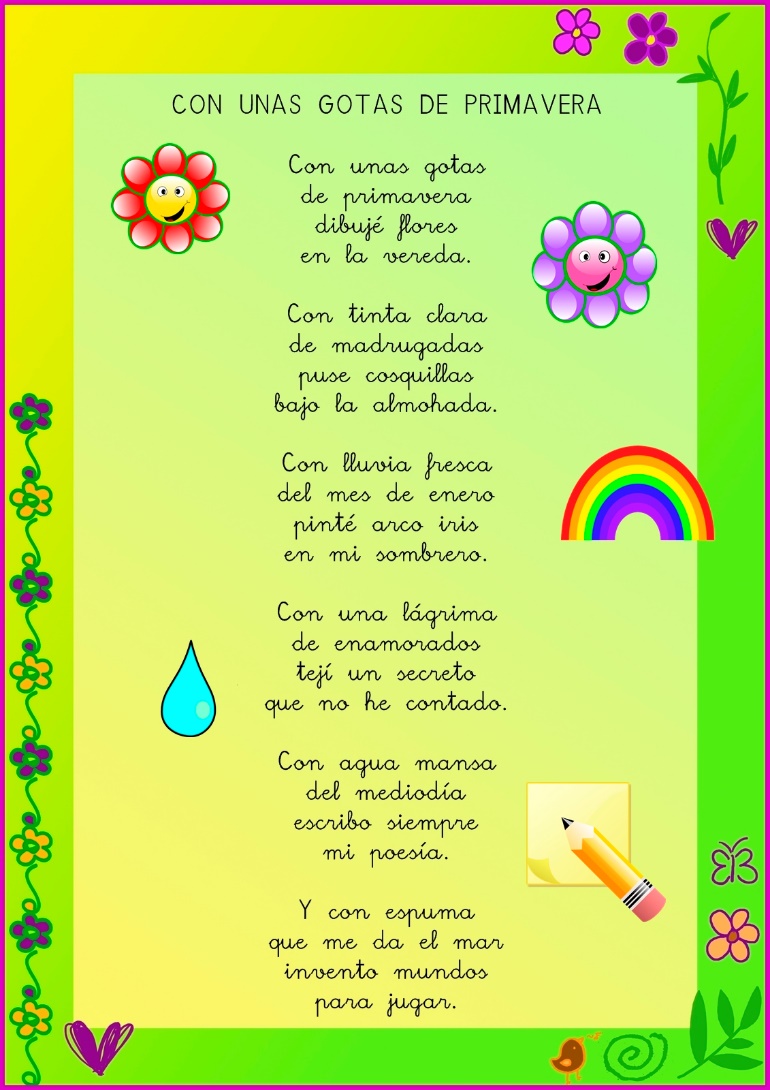 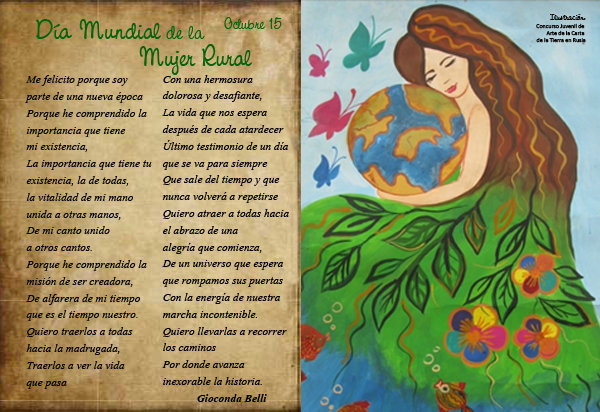 Esta foto de Autor desconocido está bajo licencia CC BY-NC-ND
Esta foto de Autor desconocido está bajo licencia CC BY
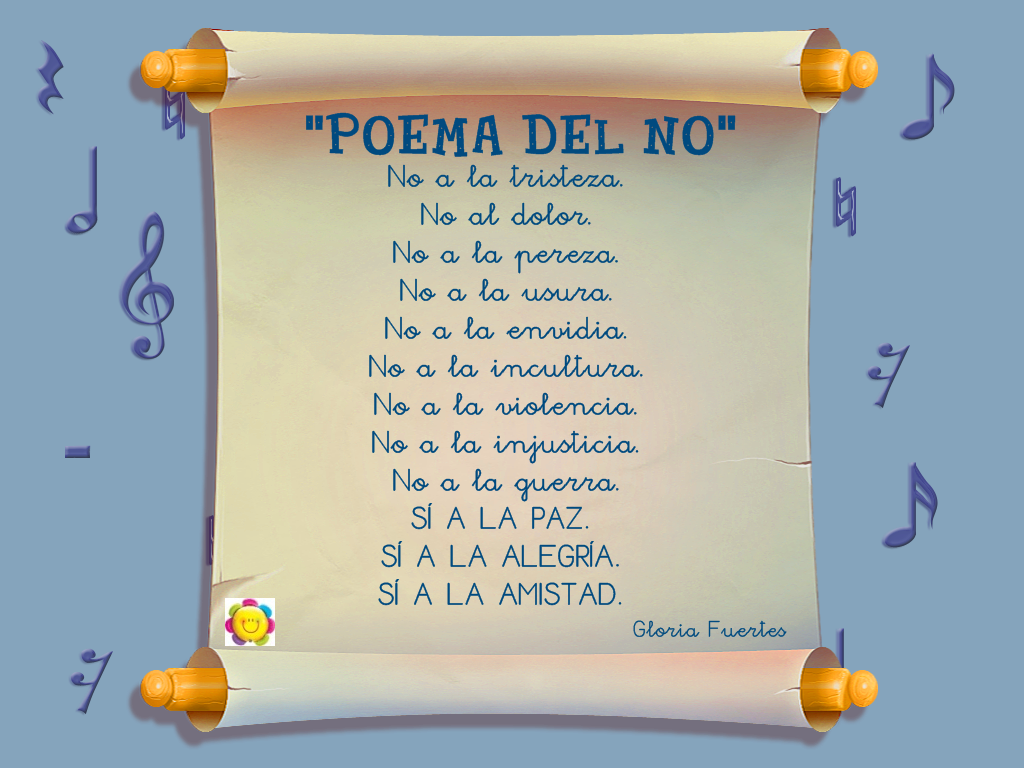 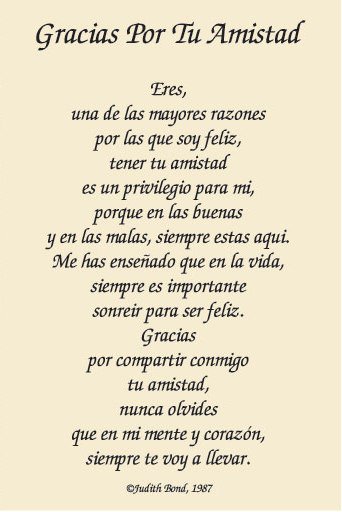 RECONOZCAMOS EMOCIONES EXPRESADAS POR EL HABLANTE LÍRICO
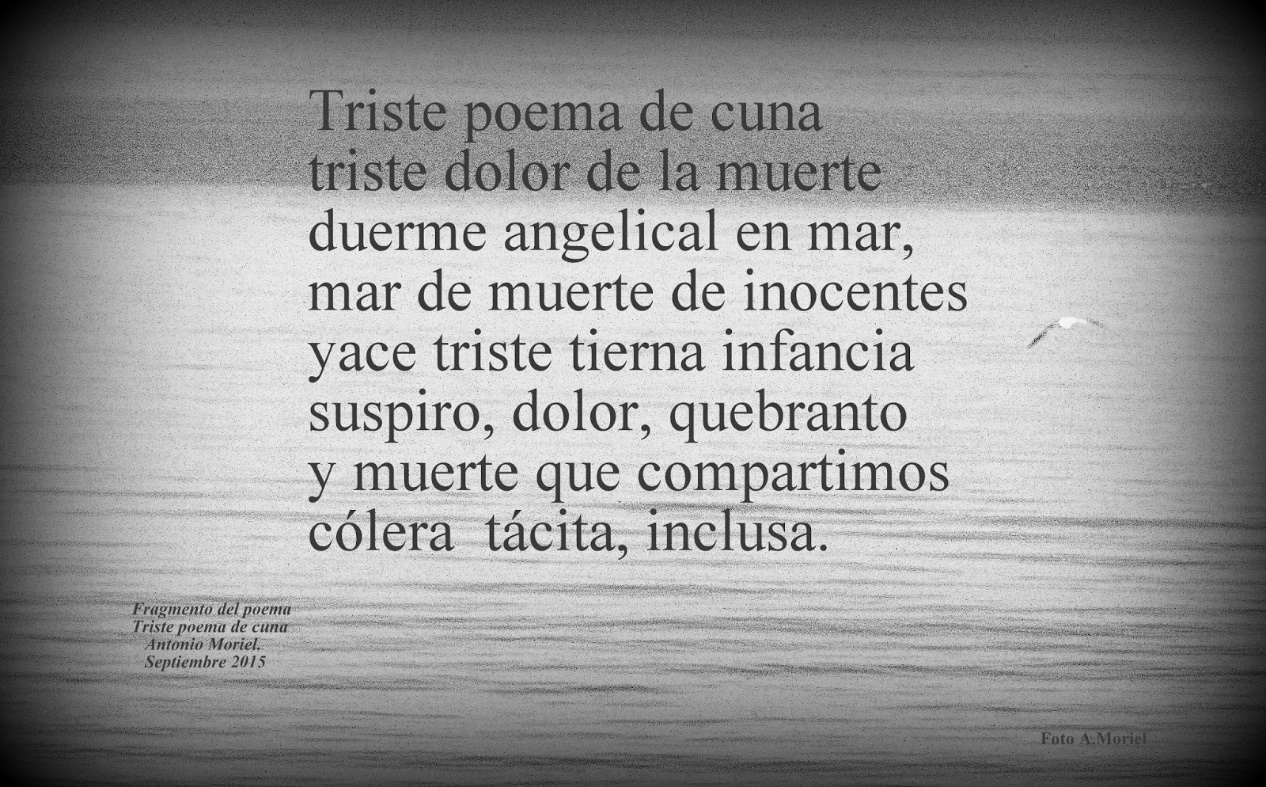 Esta foto de Autor desconocido está bajo licencia CC BY-NC-ND
Esta foto de Autor desconocido está bajo licencia CC BY-SA-NC
Esta foto de Autor desconocido está bajo licencia CC BY-NC-ND
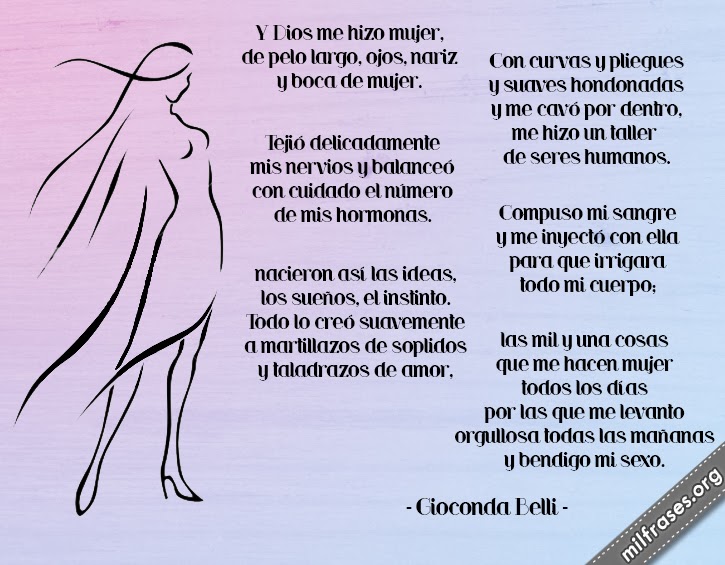 Esta foto de Autor desconocido está bajo licencia CC BY
Escribe las respuestas a las siguientes preguntas, en tu cuaderno: 

¿Qué es un poema? 
Escribe dos características del poema 
¿Cuál es la diferencia entre el hablante lírico y quien escribe los poemas? Fundamenta. 
¿Cómo identificarías visualmente un poema? Fundamenta. 
Busca nombres de dos poetas y tres poetizas.
PARA CONCLUIR:
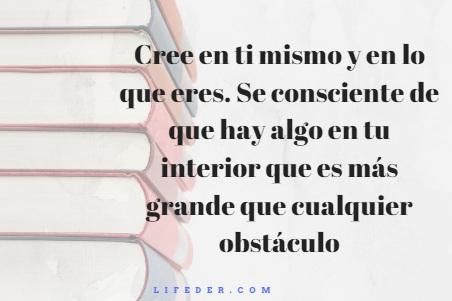